Shaffer Landfill
Robert C. Kirsch
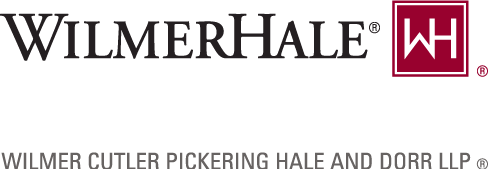 Shaffer Landfill OU - Before
2
The landfill is bounded by wetlands
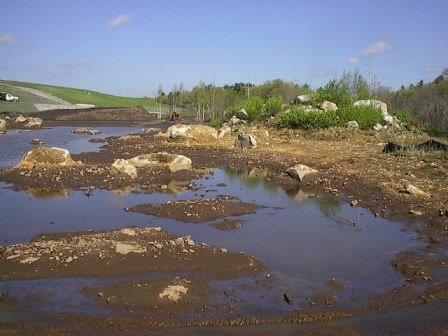 3
Shaffer Landfill CERCLA Solar Redevelopment
Ironhorse Park Site 550 acres
Shaffer Landfill OU  60 acres
Landfill operated 1950s to 1980s
State enforcement 1984
EPA lead 1991
PRP involvement 1993
Consent Decree 2000
Construction Complete 2003
4
Re-grading North slope residential lobe
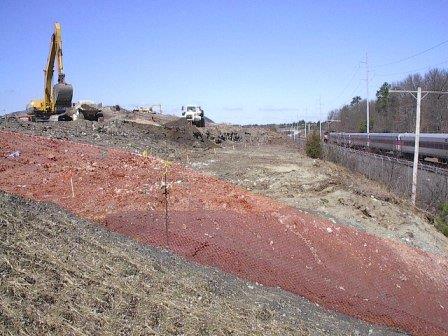 5
After re-grading, both lobes were capped
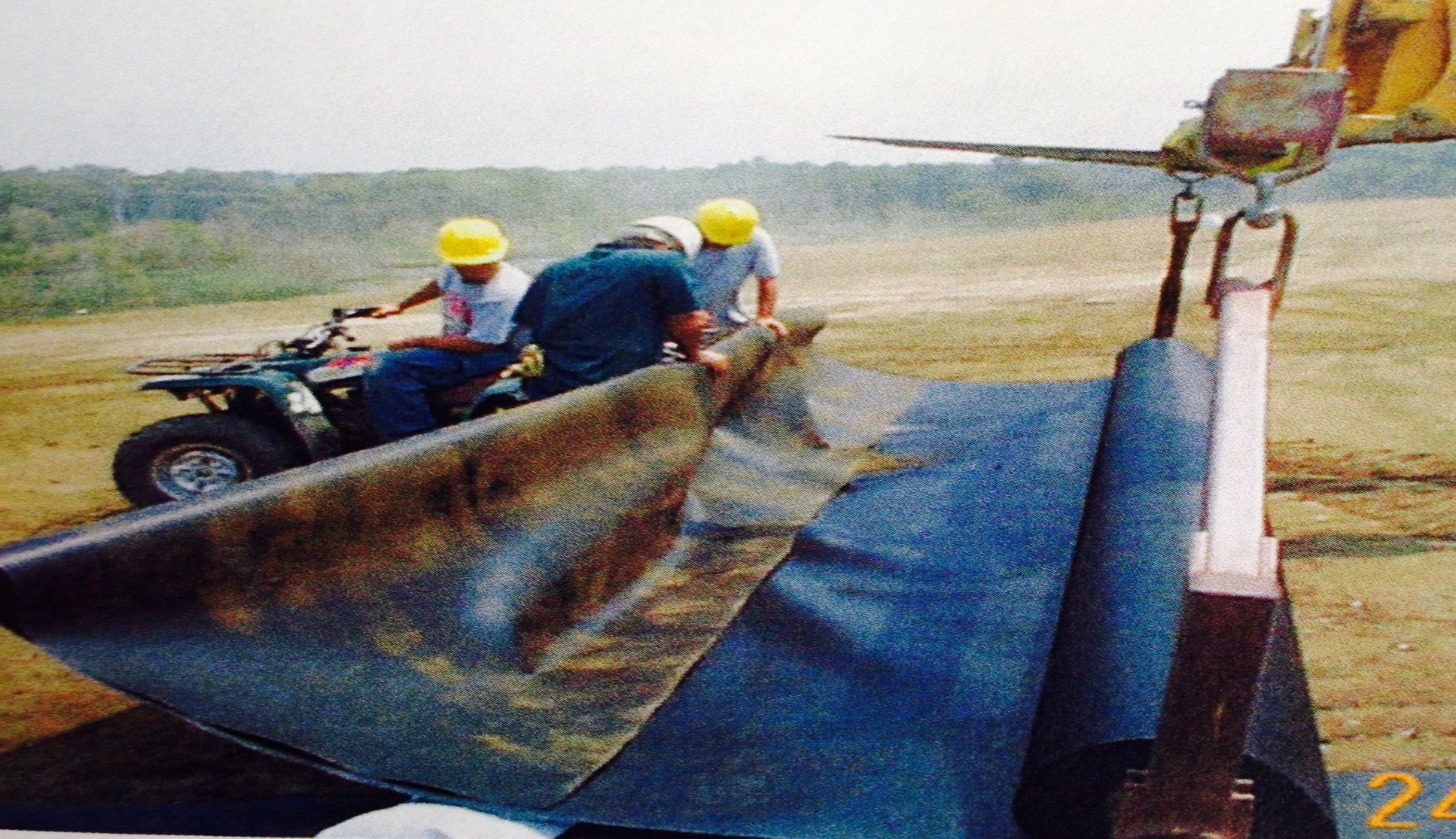 6
Liner welded over grading foundation layer
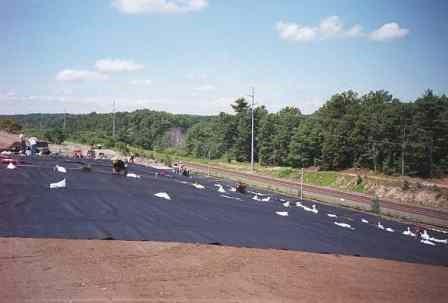 7
Temporary sedimentation measures
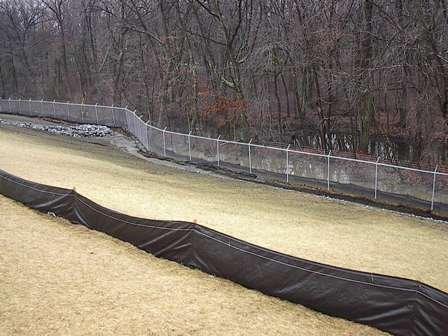 8
Topsoil over the cap (F) grading layer (R)
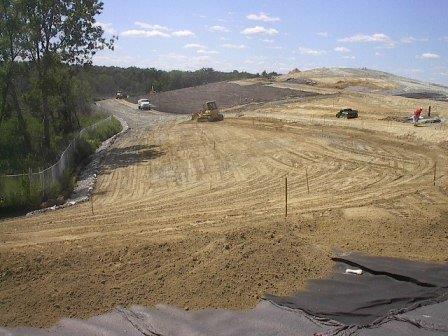 9
Vegetation (F) and Cap (R)
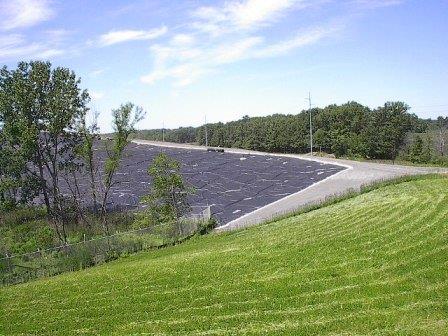 10
Landfill Redevelopment  & CERCLA
Energy Rights Transferred to PRPs 1998
LFG effort 2000 – 2001

Possible Solar Developers Emerge 2009 
Transform Energy Right to Financeable Interest 2011
11
Landfill Redevelopment  & CERCLA
Development Lease 2011
Local Permitting 2011 – 2012
State Permitting 2012 – 2013

Project Financed – 2013
PILOT
Settlement
Lease/Easement
12
Construction 2014
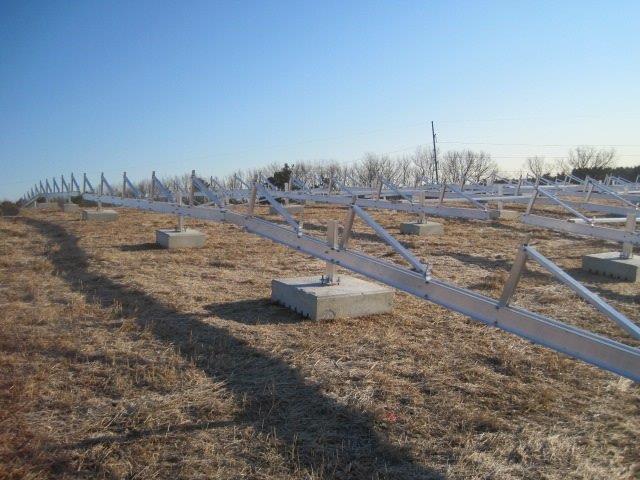 13
Construction 2014
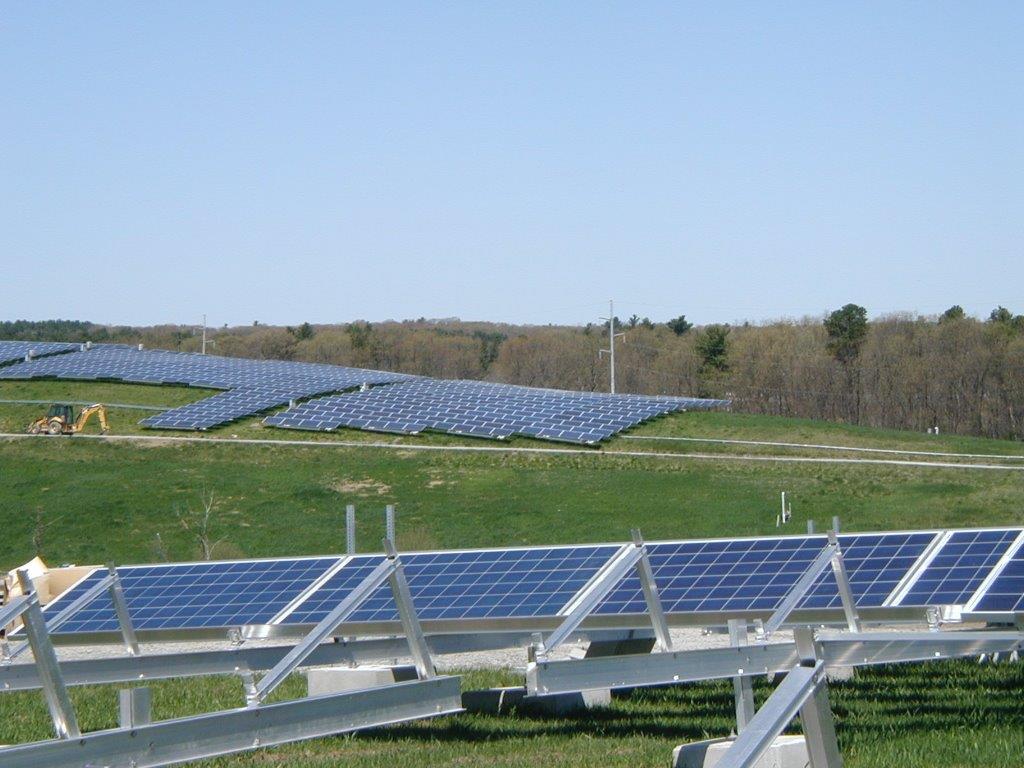 14
Shaffer Solar Project - After
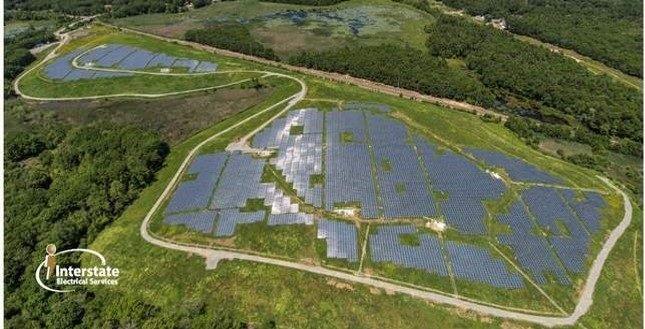 15
Lessons Learned
Identify All Stakeholders 
Local Interests Can Be Complex and Time Consuming

Manage Expectations

Manage Risks  – CERCLA Scares Financers

Enlist Agency(ies) Support

Questions?
16
For More Information, Contact:
Robert Kirsch
Partner, WilmerHale
rob.kirsch@wilmerhale.com
17